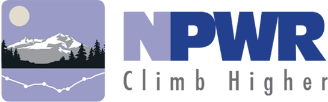 Agenda
Vendor Introduction
NPWR 
Overview
Partners
Data
Reports
Research
Universal State Personal Identifier
Key Take Aways
Q&A and Discussion
2
Vendor Introduction
Service-disabled, veteran owned small-business
Over 75 years of Information Technology services
Established 2007
Core business includes Pre-K 20 through Workforce Statewide Longitudinal Data Systems and enterprise application design, development, implementation and support
P20W Consortium Members
Virginia
Nevada
Commonwealth of the Northern Mariana Islands
3
NPWR Overview
Funded through ED - NCES 2012 SLDS Grant
14-month implementation
Architecture based on Virginia P20W System (VLDS)
Implemented to link data from K-12 and post secondary education into the workforce 
NRS 232.975 – GOWINN will administer the P20W SLDS system
NRS 400 (chapter)– Created NPWR Advisory Committee, duties, responsibilities, composition


“Enables capability across agencies to match data records that are used to create data feedback reports, respond to Legislative mandates, and conduct research.” 								-Nevada 2012 SLDS Linking P-20W
4
NPWR Partners
Partner Agencies
Department of Education
Adult Education
System of Higher Education
Department of Employment, Training and Rehabilitation
Department of Motor Vehicles
Department of Corrections
Department of Veteran Services
Department of Health and Human Services, Division of Child and Family Services
5
NPWR Data
Department of Education
Early Childhood
Graduate & Non-Graduate
Career and Technical Education
Assessment
Foster Care
FRL & Direct Certification: SNAP, TANF, Medicaid, Homeless, Military Status
Courses
IEP 
Migrant Status
Teacher (2023)
Adult Education
Adult Education & Family Literacy Act Performance Data
System of Higher Education
Student Enrollment
Outcomes
6
NPWR Data, cont’d
Department of Employment, Training and Rehabilitation
Wage Data
Title I (onboarding)
Department of Motor Vehicles
Demographic data (matching – serves as crosswalk for non NSHE participants )
Division of Child and Family Services
Early Childhood
Department of Veteran Services
TBD – currently onboarding
Department of Corrections
TBD – currently onboarding
7
NPWR Reports
Current Reports:
Average Wage by Industry
Career and Technical Education: Concentrator Graduates Report
Career Earnings
Most Common Degree by Industry
Student Completion & Workforce
Workforce Supply & Demand
Future Reports: 
Adult Education & Family Literacy Performance Act Dashboard
CTE Completion & Median Wages Report
8
NPWR Research
Research Forum: 
December 6 (Northern Nevada)
December 8 (Southern Nevada)
Partnering with the Scholarship and Research communities, workforce partnership represents an opportunity to drive research to create better employment outcomes
Finalize Nevada Research Agenda
Holistic approach across education and workforce domains
Longitudinal data solution to drive data driven policies solutions for Nevada
9
2022
2022
Research Purpose Build & Submit
NPWR Governance Structure,
Safe and Secure
Results Returned
Download Results
Researcher Outreach
Researcher user Acct
Build Artifact & Submit
Close Research & Submit
Agency Approve/Reject
Oct
Today
Agency Approve / Reject
Data Request, Package & Submit
RUDA Build & Submit
Legend
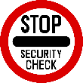 Outside System
Agency / Workflow
Researcher / Portal
Data Hub
10
NPWR Universal State Personal Identifier
NPWR inherently supports Nevada’s objective of the establishment of a statewide USPI
USPI connects K-12, Higher Education, Workforce and Social Services 
Future implementation of the NPWR Identify Management Resolution process
Iterative process to manage and maintain the identity of a unique individual
Supports cross program, cross agency, and cross time identity management
Accounts for changing demographic information (e.g. name changes, racial/ethnic identification, etc)
11
Key Take Aways
NPWR can help GWDB meet the State’s directives: 
Recommending evidence-based best practices:
Identify and show best practices:
Identify key indicators of  workforce, education and career path outcomes
Consolidating and coordinating delivery of services
Through data (if available), NPWR can show program outcomes which can be used to drive effective programing at the State level
Gather and publish relevant, real-time data measuring Nevada’s workforce needs and success
Acquire relevant data through Research Portal
Report on this data
Help employees find the education, training and assistance needed to land and advance in careers
Provide statewide talent management pipeline insight through education paths and workforce outcomes for Public and Private (e.g. Agency) consumption
12
Q&A and Discussion
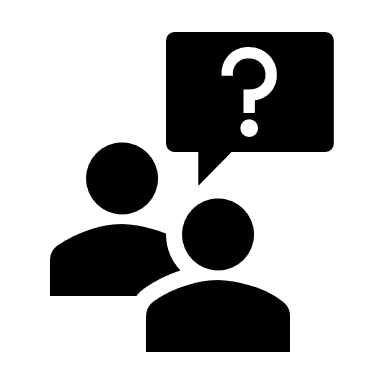 13